Drégely László: Macskaházi Benedek
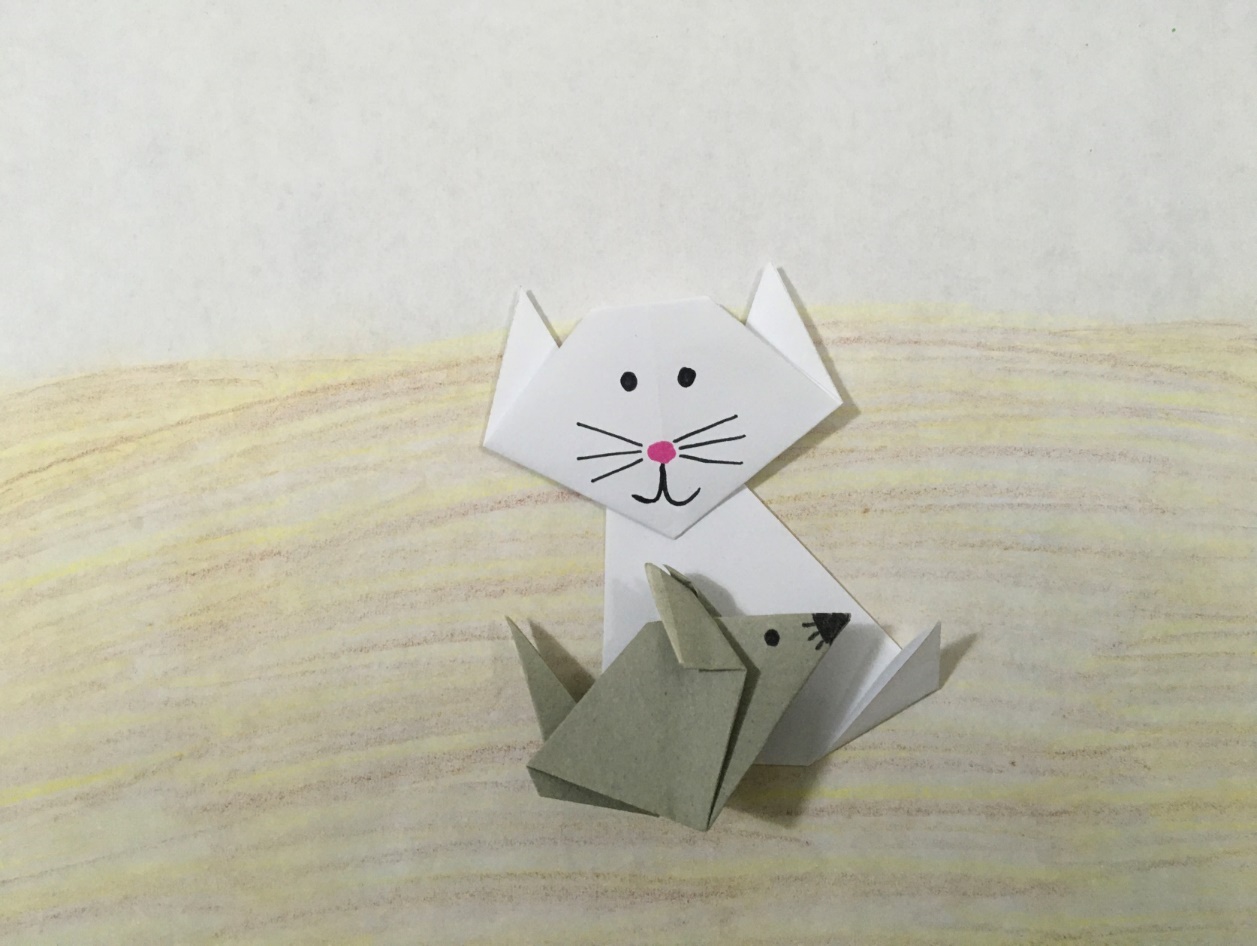 Macskaházi Benedekmegfogott egy egeret.
Egér mondta: Benedek, engedj már el engemet!Nem engedte Benedek,hanem nagyot nevetett.
Ne nevess ki, Benedek,megharapom kezedet!
Megijedt a Benedek, letette az egeret.Az egér jót nevetett, hoppon maradt Benedek.
VÉGE
Készítette: Miklovich Réka kisgyermeknevelő